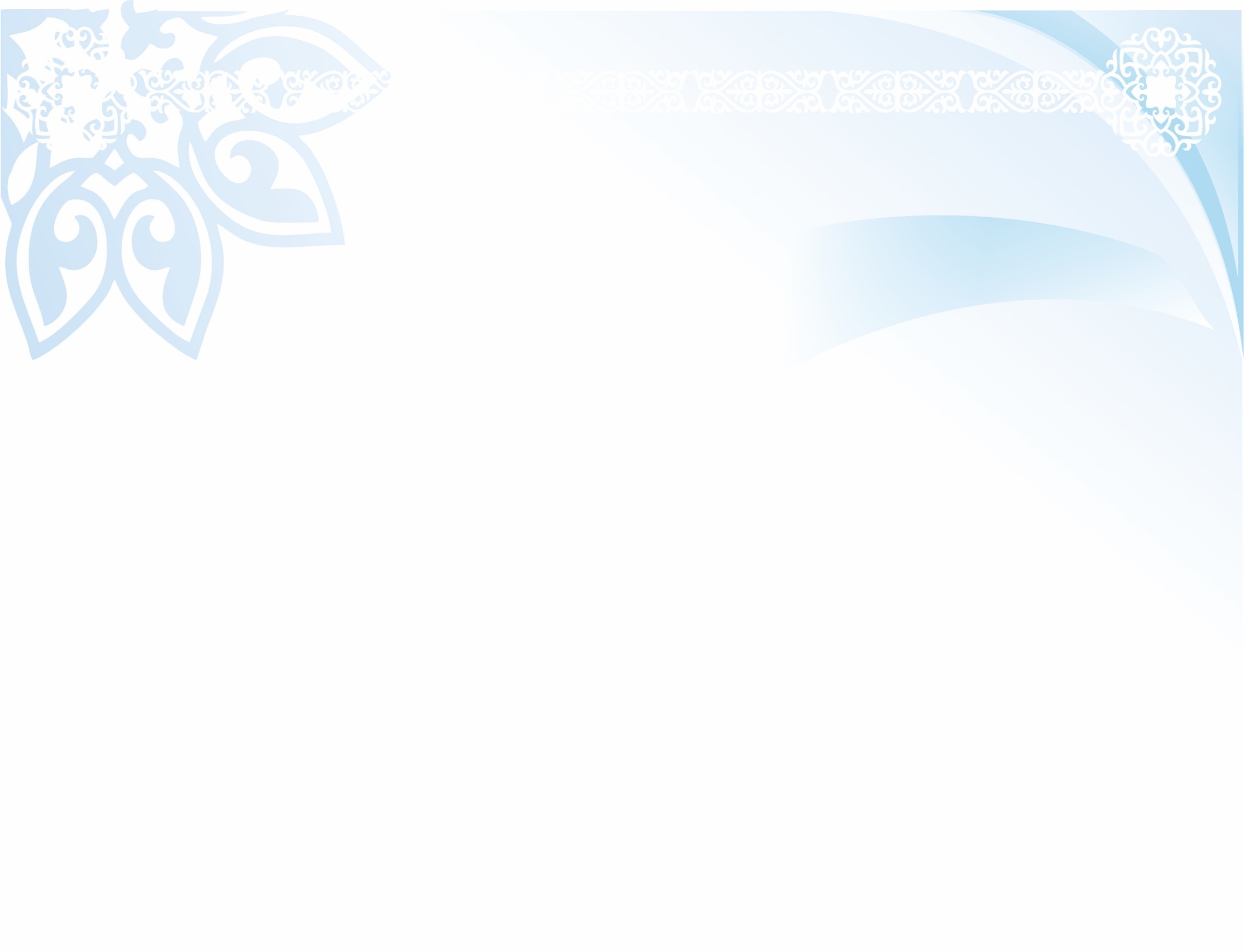 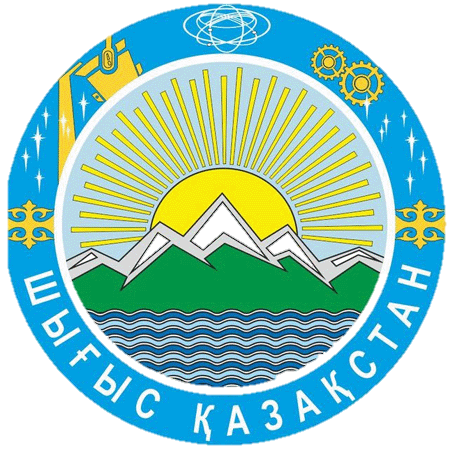 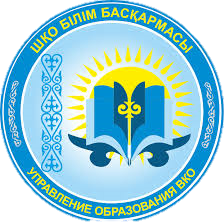 О ХОДЕ РЕАЛИЗАЦИИ 
ТРЕТЬЕЙ ИНИЦИАТИВЫ ПРЕЗИДЕНТА РК 
«ПОВЫШЕНИЕ ДОСТУПНОСТИ  И КАЧЕСТВА ВЫСШЕГО ОБРАЗОВАНИЯ И УЛУЧШЕНИЯ УСЛОВИЙ ПРОЖИВАНИЯ 
СТУДЕНЧЕСКОЙ МОЛОДЕЖИ»
ПРОЕКТ «БІЛІКТІ МАМАН» реализуется в трех направлениях:
Январь, март, октябрь-ноябрь
Второе направление
Первое направление
Циклограмма профориентационной работы 
с учащимися школ области
Повышение качества школьного образования
Январь-декабрь
Февраль-март
Май- октябрь
Май
Май
Сентябрь
Октябрь
охват более 20 тысяч учащихся, студентов и незанятой молодежи 15 районов и 4 городов области
Третье  направление
Цель: повышение конкурентоспособности региональных ВУЗов и доступности высшего образования выпускникам школ, снижение оттока выпускников школ
Восточно-Казахстанский государственный технический университет им.Д.Серикбаева
Казахстанско-Американский свободный университет
Казахстанский инновационный университет г.Семей
Государственный университет
 им. Шакарима г.Семей
Казахстанский гуманитарно-юридический инновационный университет г.Семей
Восточно-Казахстанский государственный университет им.С.Аманжолова
Государственный медицинский университет
5272 студент
4895 студент
4815 студент
3516 студент
5590
студент
6181
студент
1787 студент
Всего 7 региональных ВУЗов: 4 государственных, 3 частных. Всего 32 056 студентов
Выделение образовательных грантов из областного бюджета за три года
Выделение образовательных грантов из областного бюджета за 5 лет
1046 грантов
на сумму
 2,8 млрд. тенге
ФИНАНСИРОВАНИЕ ПРЕДУСМАТРИВАЕТ:
Фонд оплаты труда преподавателей;
Стипендию;
Приобретение оборудования, учебно-методической и научной литературы;
Налоги, коммунальные услуги;
Услуги связи;
Расходы на практику.
ОБЬЕМ ВЫДЕЛЕННЫХ ГРАНТОВ ИЗ ОБЛАСТНОГО БЮДЖЕТА
КОЛИЧЕСТВО ВЫДЕЛЕННЫХ ГРАНТОВ ИЗ МЕСТНОГО БЮДЖЕТА ПО РЕСПУБЛИКЕ
ПРОМЕЖУТОЧНЫЕ РЕЗУЛЬТАТЫ ПРОГРАММЫ
Снижение оттока выпускников школ: 
2016 год- 1800 выпускников
2017 год - 890 выпускников 
2018 год - 636 выпускников
2019 год – 535 выпускников
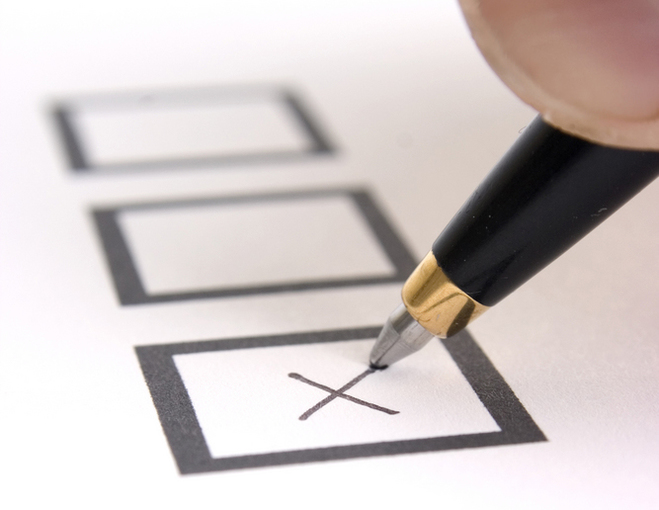 Повышение доступности высшего образования:
2017 год -  48% выпускников стали студентами  ВУЗов
2018 год -  56% выпускников стали студентами  ВУЗов
2019 год – 64 % выпускников стали студентами  ВУЗов
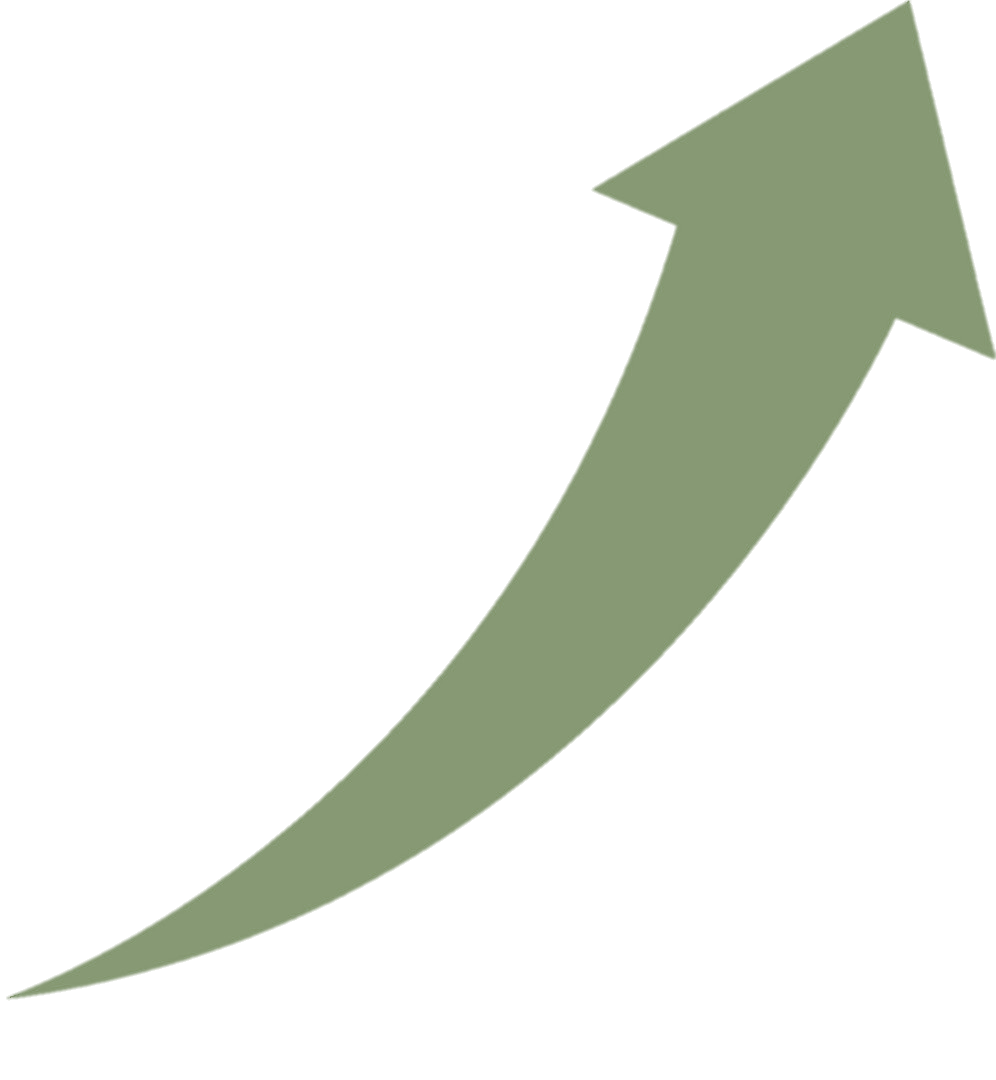 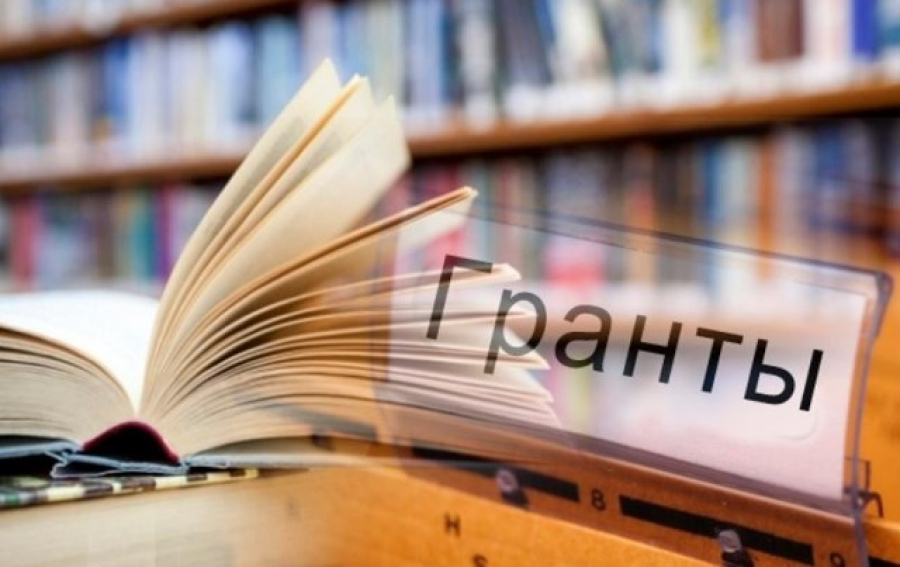 134 претендента 
из малообеспеченных и многодетных семей -  
обладатели образовательных грантов
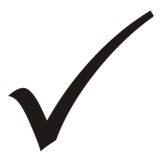 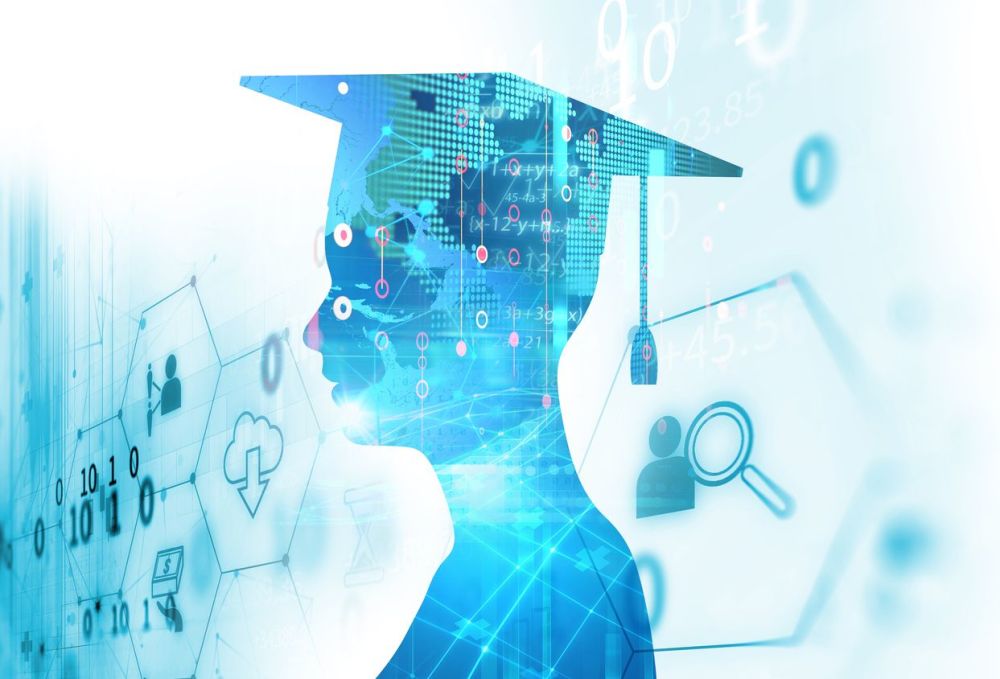 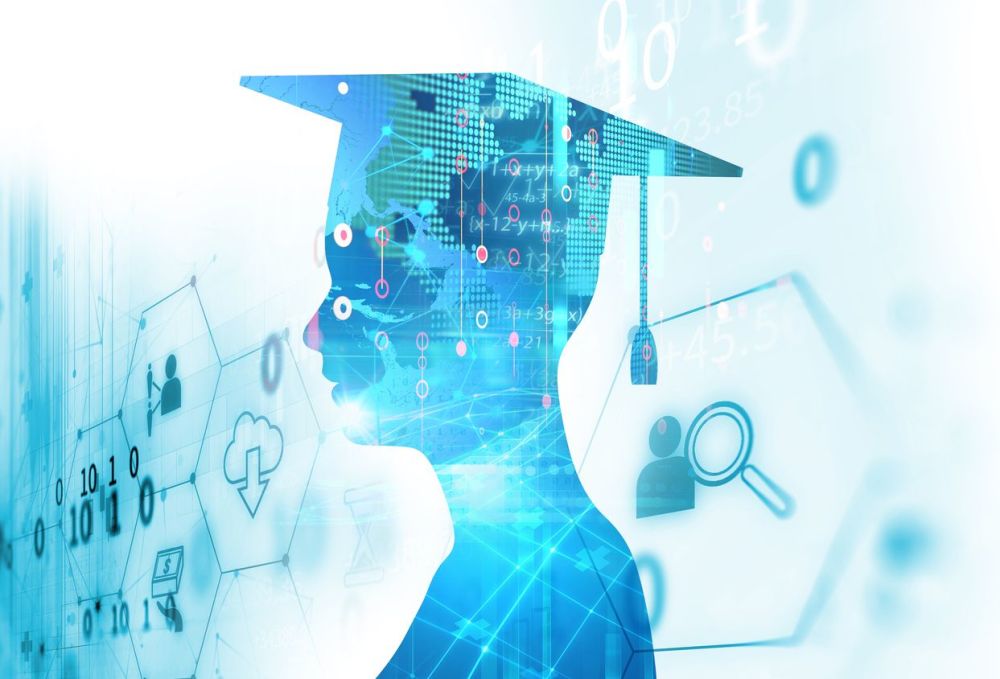 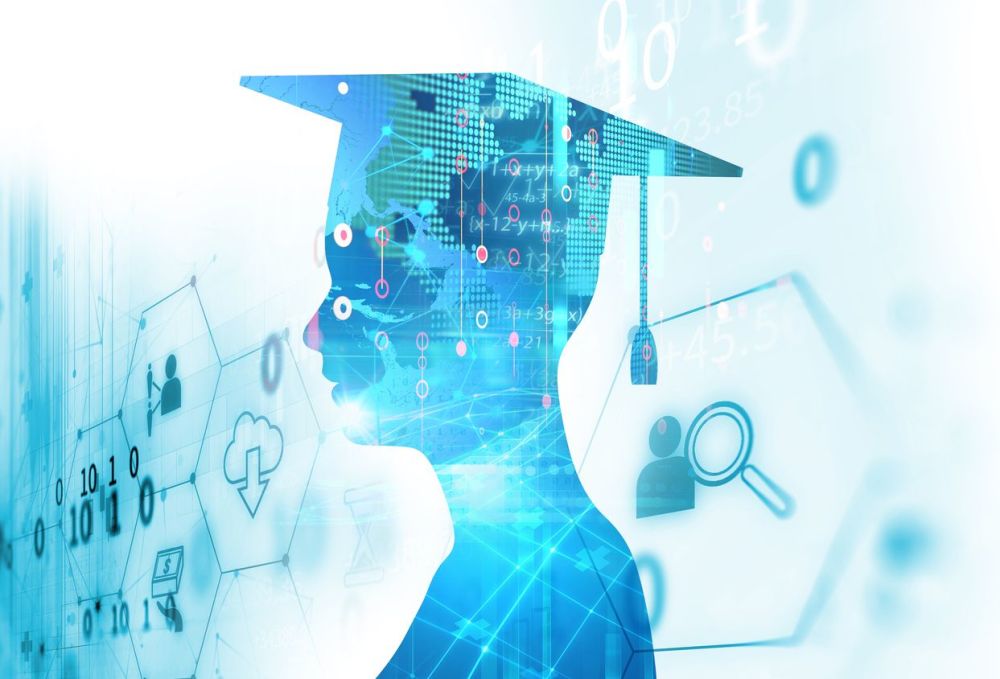 СОЗДАНИЕ КОМФОРТНЫХ УСЛОВИЙ ПРОЖИВАНИЯ ДЛЯ СТУДЕНЧЕСКОЙ МОЛОДЁЖИ
общежитий – 30
общежитий – 17
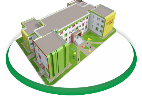 28 колледжей
7 ВУЗов
численность 
проживающих - 3863
численность 
проживающих - 5638
СТРОИТЕЛЬСТВО ОБЩЕЖИТИЙ
11 студенческих общежитий - 4 608 мест
4 ВУЗа – 2600 мест
7 колледжей – 2008 мест
2018 год - 2 общежития – 700 мест
Электротехнический колледж –350 мест
Медицинский колледж имени Д. Калматаева  г. Семей – 350 мест
2021-2023 года - 8 общежитий - 3 348 мест
для 5 колледжей -  1308 мест
3 ВУЗа - 2040 мест
3 государственных ВУЗа – 2040 мест
Земельный участок имеется на территории ВУЗа 
Разработана ПСД 
Привлечение частных партнеров для строительства общежития
ВКГТУ им. Д. Серикбаева - 500 мест
Государственный медицинский университет  г. Семей -1000 мест
Механизм ГЧП с представителями Университета Башкент (Турция)
Разработка ПСД - март 2020 года 
Привлечение частных партнеров
Государственный университет 
им. Шакарима г. Семей
 общежитие -  540 мест
СОЗДАНИЕ КОМФОРТНЫХ УСЛОВИЙ ПРОЖИВАНИЯ ДЛЯ СТУДЕНЧЕСКОЙ МОЛОДЁЖИ
Частные учреждения - 4 общежития - 655 мест
Казахстанский инновационный университет  - 200  мест
Казахстанско-Американский свободный университет - 106 мест
2020-2021 годы
2019 год
Колледж экономики и финансов г.Усть-Каменогорска - 244 мест
Колледж Кайнар г. Семей - 105 мест
Государственные учреждения
2020 год -  5 общежитий - 1 308 мест, финансирование - 6 994,7 млн. тенге
1. Усть-Каменогорский многопрофильный технологический колледж - 244 мест
Финансирование - 1 202,9 млн.тг.  
Срок строительства – 10 месяцев

2. Аягозский политехнический колледж - 104 мест 
Финансирование – 670,2 млн.тг. 
Срок строительства – 6 месяцев
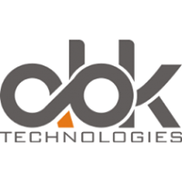 ГЧП
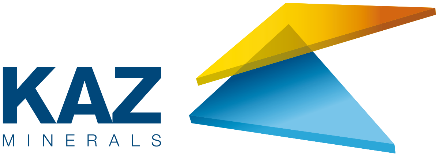 3. Усть-Каменогорский медицинский колледж - 428 мест 
4. Усть-Каменогорский колледж строительства - 244 места
5. Колледж бизнеса и сервиса - 288 мест
Областной бюджет
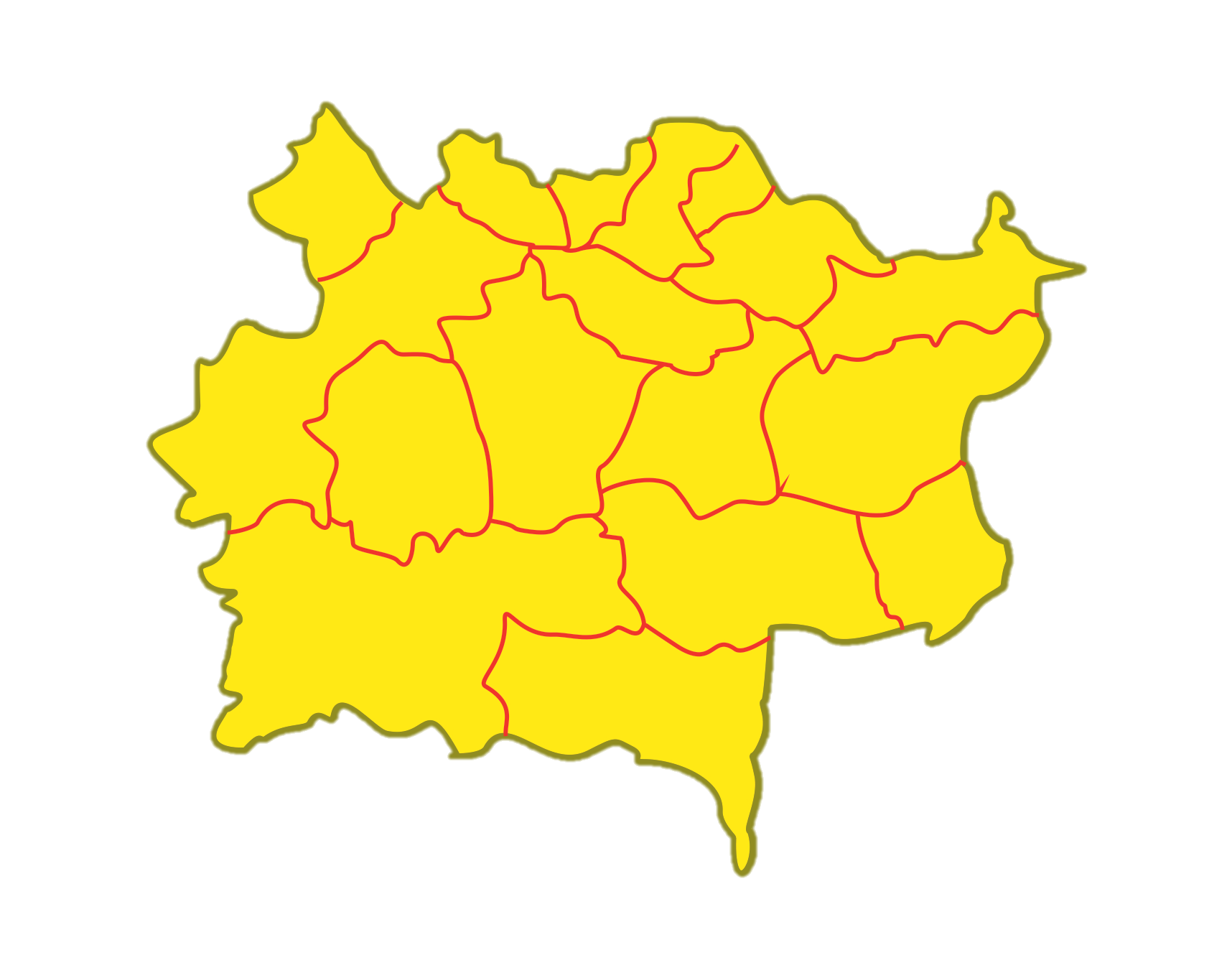 РАСПОЛОЖЕНИЕ ОБЩЕЖИТИЙ КОЛЛЕДЖЕЙ И ВУЗОВ В РАЗРЕЗЕ РЕГИОНА
Шемонаихинский 
район 
3 колледжа                             2 общежития
 (112 мест)
Глубоковский район
Бородулихинский район
 1 колледж 
1 общежитие (40 мест)
г. Риддер
«Бескарагайский район
1  колледж 
1 общежитие (46 мест)
1 колледж                                 1 общежитие
 (24 места)
2 колледжа           2 общежития (125 мест)
Район Алтай
1 колледж  
1 общежитие (36 мест)
г. Семей
г. Усть-Каменогорск
4 ВУЗа - 9 общежитий (2290 мест);                   
  9 колледжей – 10 общежитий (2328 мест)
3 ВУЗа - 8 общежитий 
(3348 мест), 2 колледжа – 
2 общежития (580 мест)
2 ВУЗа, 2 общежития (1540 мест)
1 колледж, 1 общежитие (288 мест)
Катон-Карагайский район
1 колледж
 1 ообщежитие (65 мест)
1 ВУЗ, 1 обжежитие (500мест)
2 колледжа, 
2 общежития (916 мест)
Уланский район
1 колледж 
2 общежития (150 мест)
Жарминский район
 1 колледж
1 общежитие (28 мест)
Кокпектинский район
Курчумский район
Абайский район
       1 колледж 
1 общежитие (32 места)
»
1 колледж
 1 общежитие   (21 место)
1 колледж 
  1 общежитие
 (35 мест)
Зайсанский район
 1 колледж 
1 общежитие (75 мест)
Тарбагатайский район
1 колледж 
1 общежитие ( 60 мест)
Аягозский район
1 колледж
1 общежитие (104 места)
Урджарский район

 1 колледж 
1  общежитие (84 места)
Функционирующие
Планируемые
7 ВУЗов
28 колледжей
общежитий – 17
общежитий – 30
численность 
проживающих - 5638
численность 
проживающих - 3863
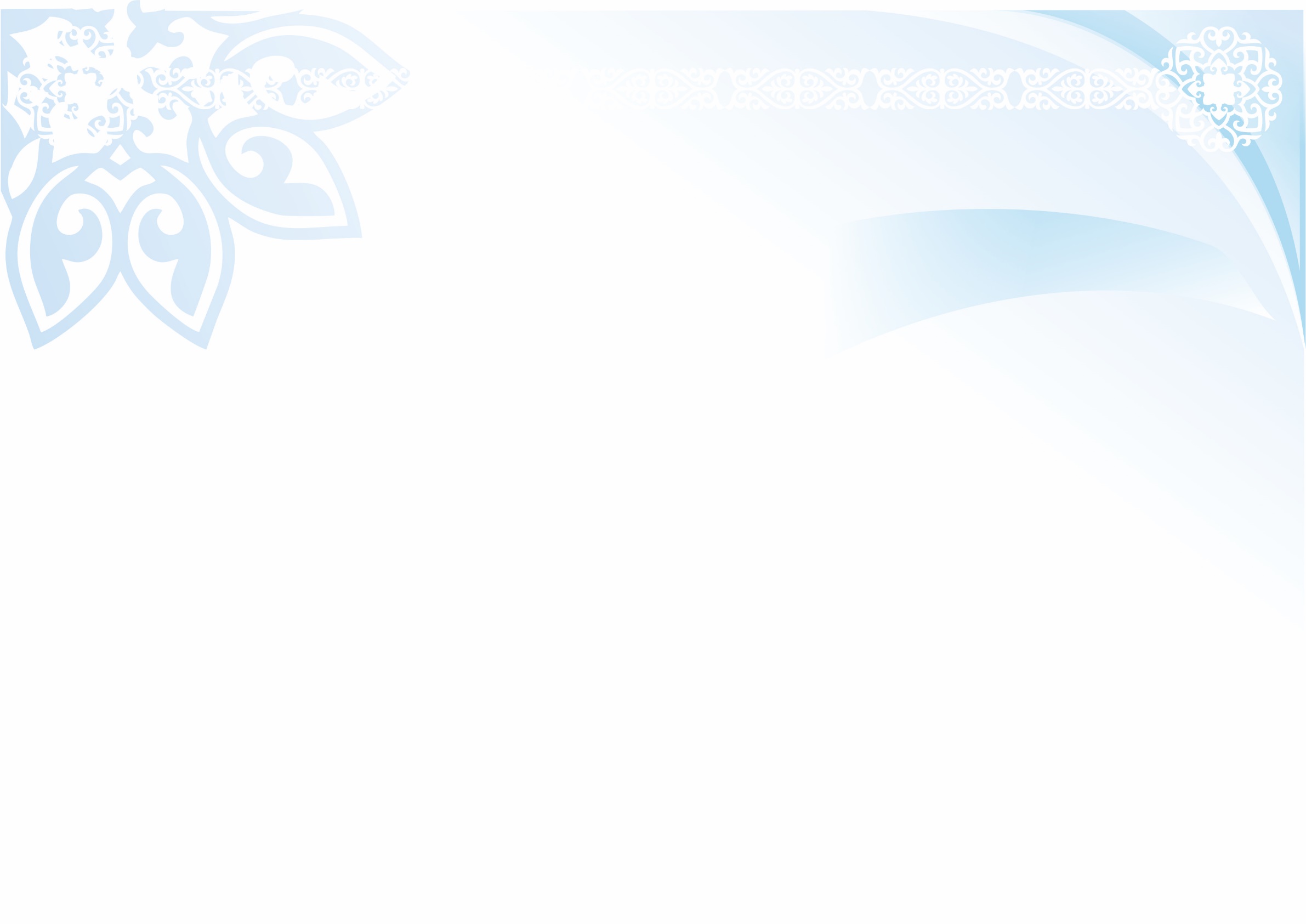 СПАСИБО ЗА ВНИМАНИЕ!